Proefwerk Blok 3
Lees de teksten en maak de vragen op je goed voor te bereiden.
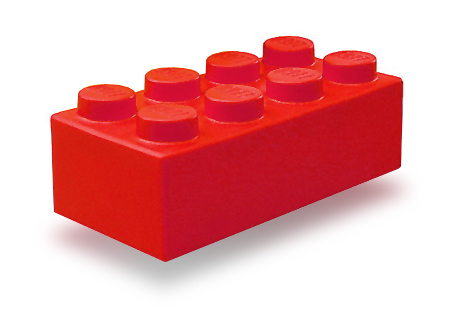 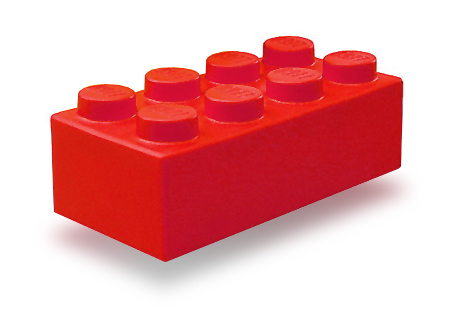 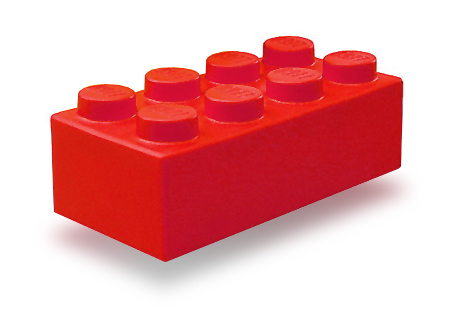 Lekker lezen
Paragraaf 1
Blz. 59
Blz. 59
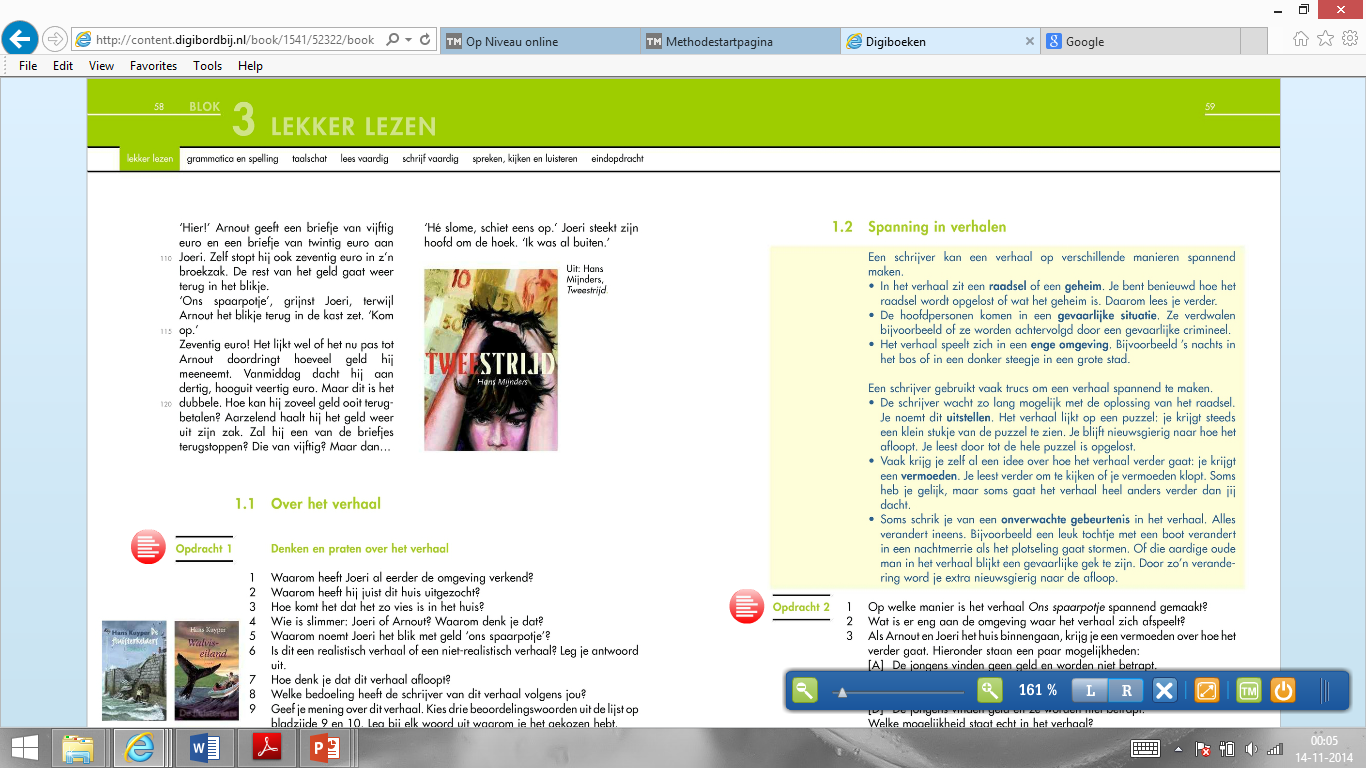 Verzin een kort eng verhaal.Welke 6 manieren zijn er om een verhaal spannend te maken?Lees terug op de vorige dia.
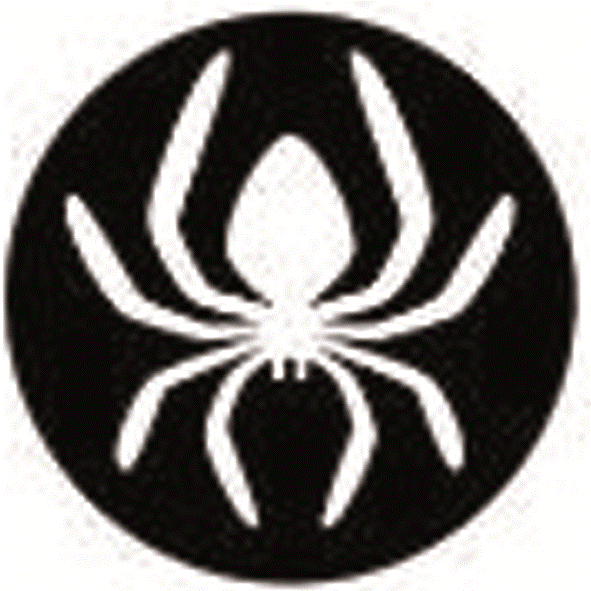 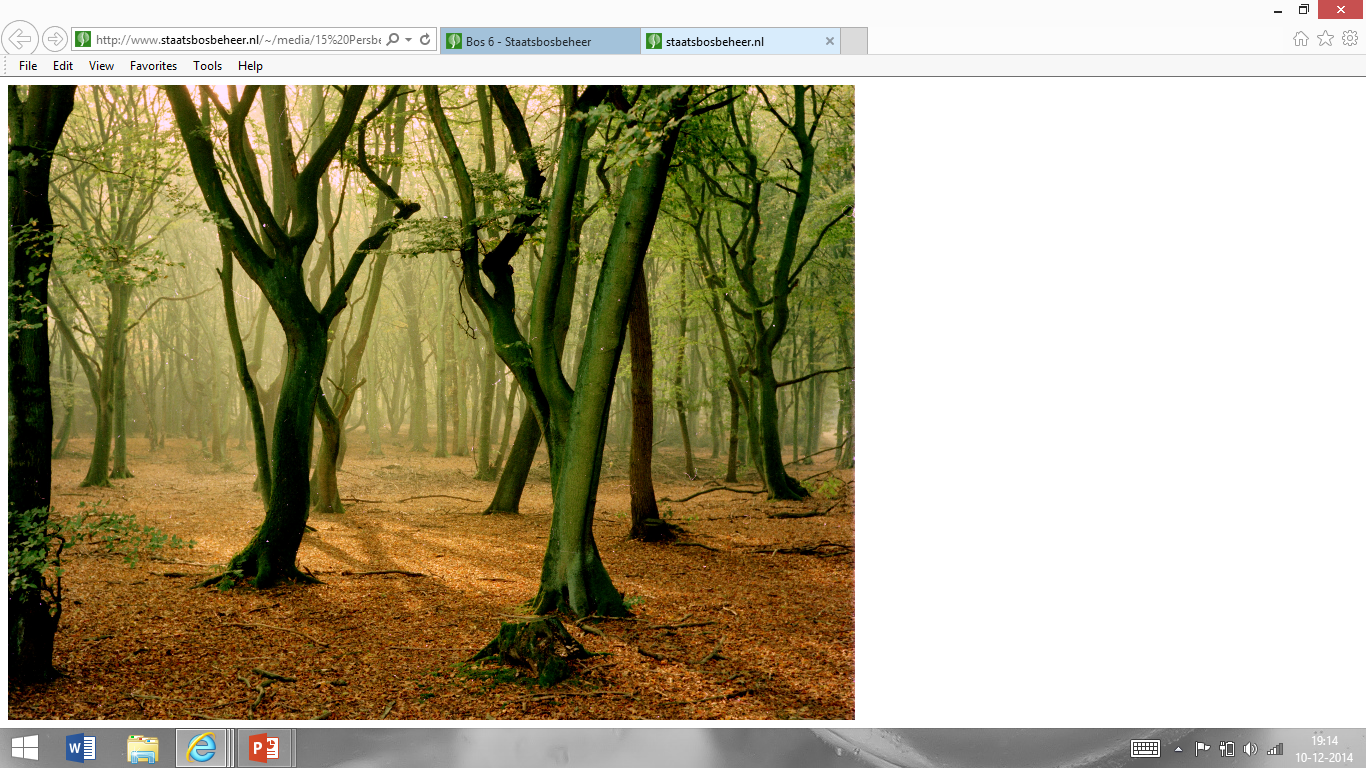 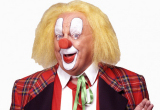 Spelling en grammatica
Paragraaf 2
Blz. 60 en verder
Blz.12
Persoonsvorm (= vorm van een werkwoord)
Je kunt de persoonsvorm vinden door:

Deze persoonsvorm van tijd te veranderen
           tegenwoordige tijd (tt) en  verledentijd (vt)

            Meneer Romers eet graag spruitjes.
            Meneer Romers at graag spruitjes.
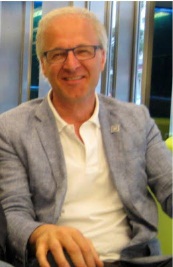 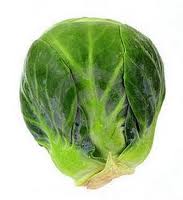 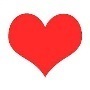 2.        De zin vragend maken

            Eet meneer Romers graag spruitjes?
PV – OW – LW – ZN?
We gaan kerst vieren.
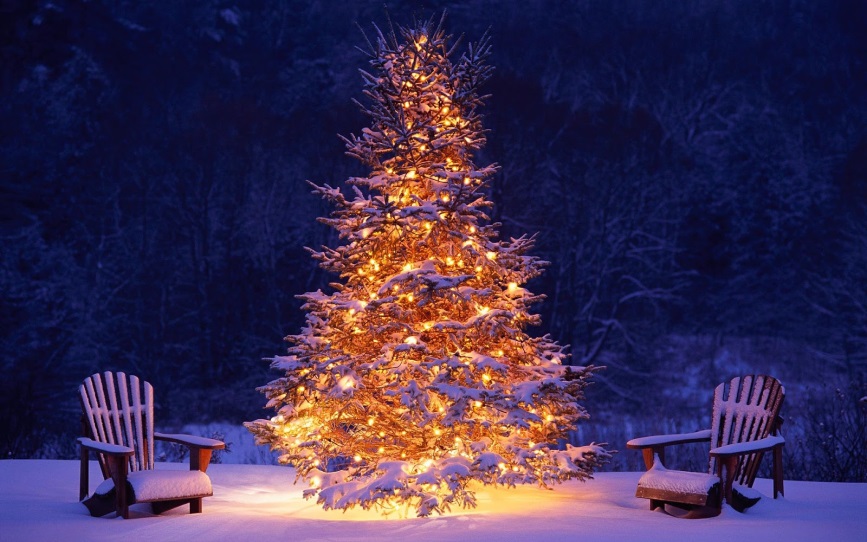 Met Oud & Nieuw steken we de rotjes af..
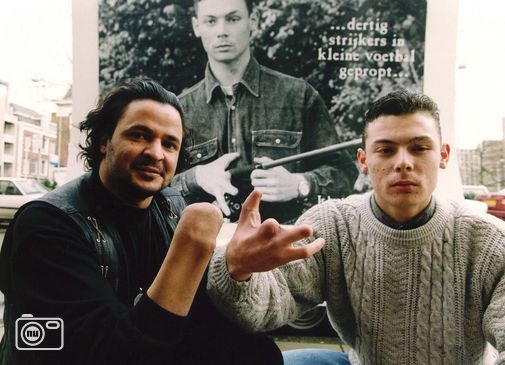 Blz.60
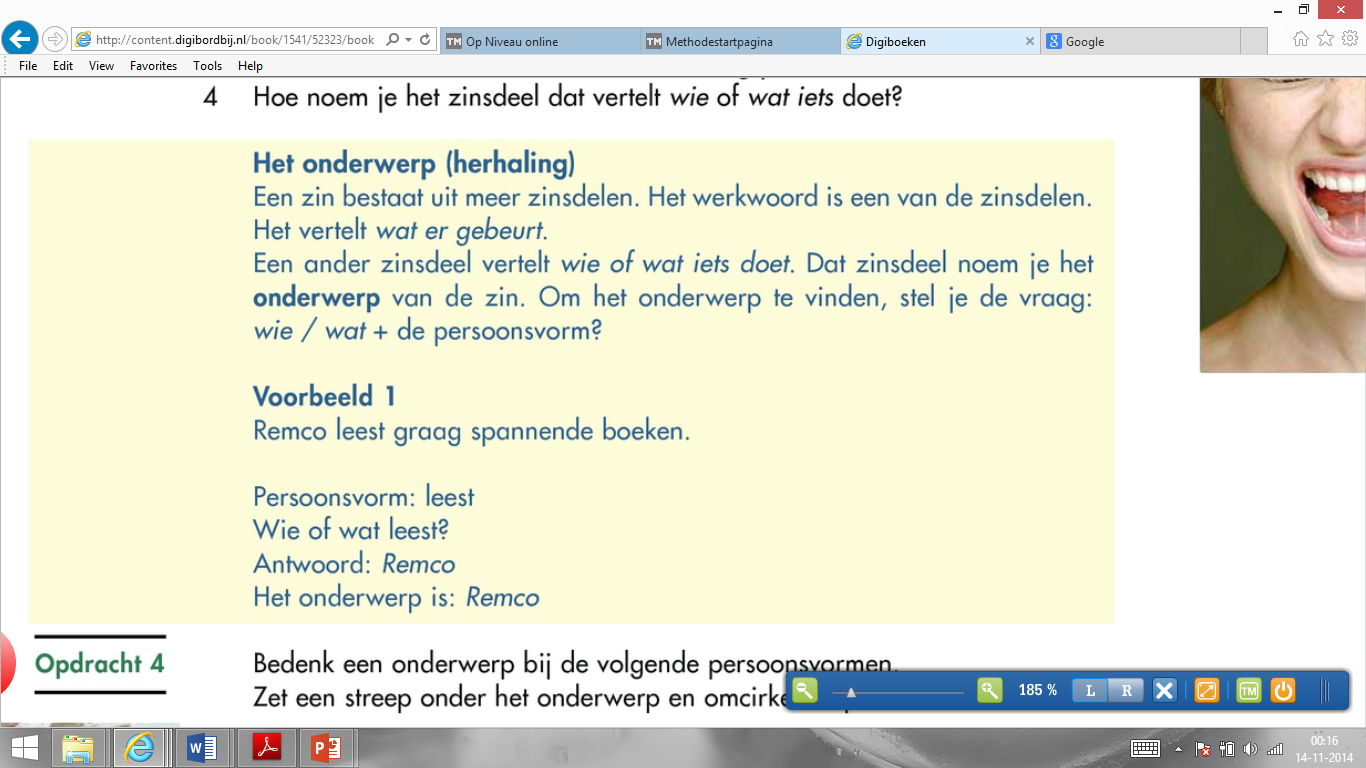 Testje
Blz.61
Lidwoord
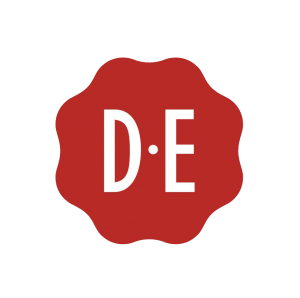 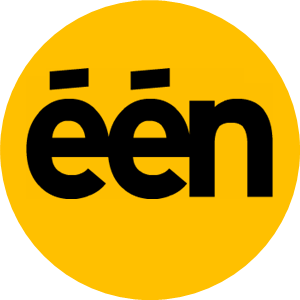 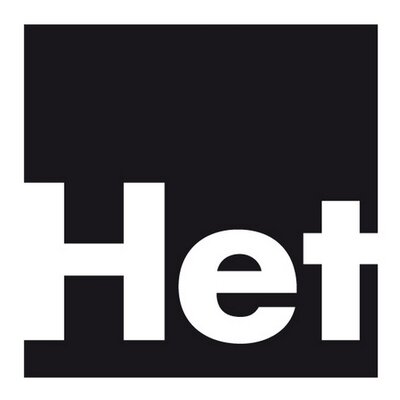 Blz.61
Zelfstandig naamwoord
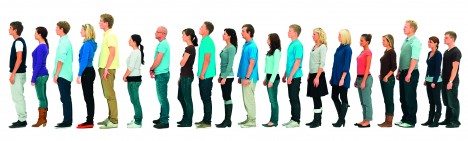 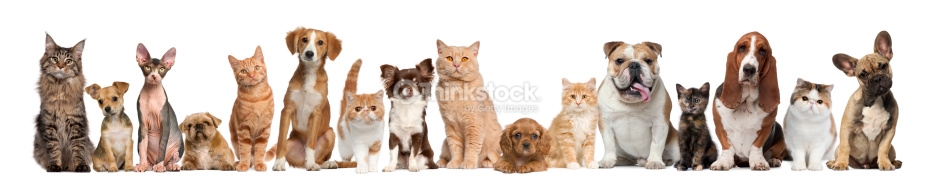 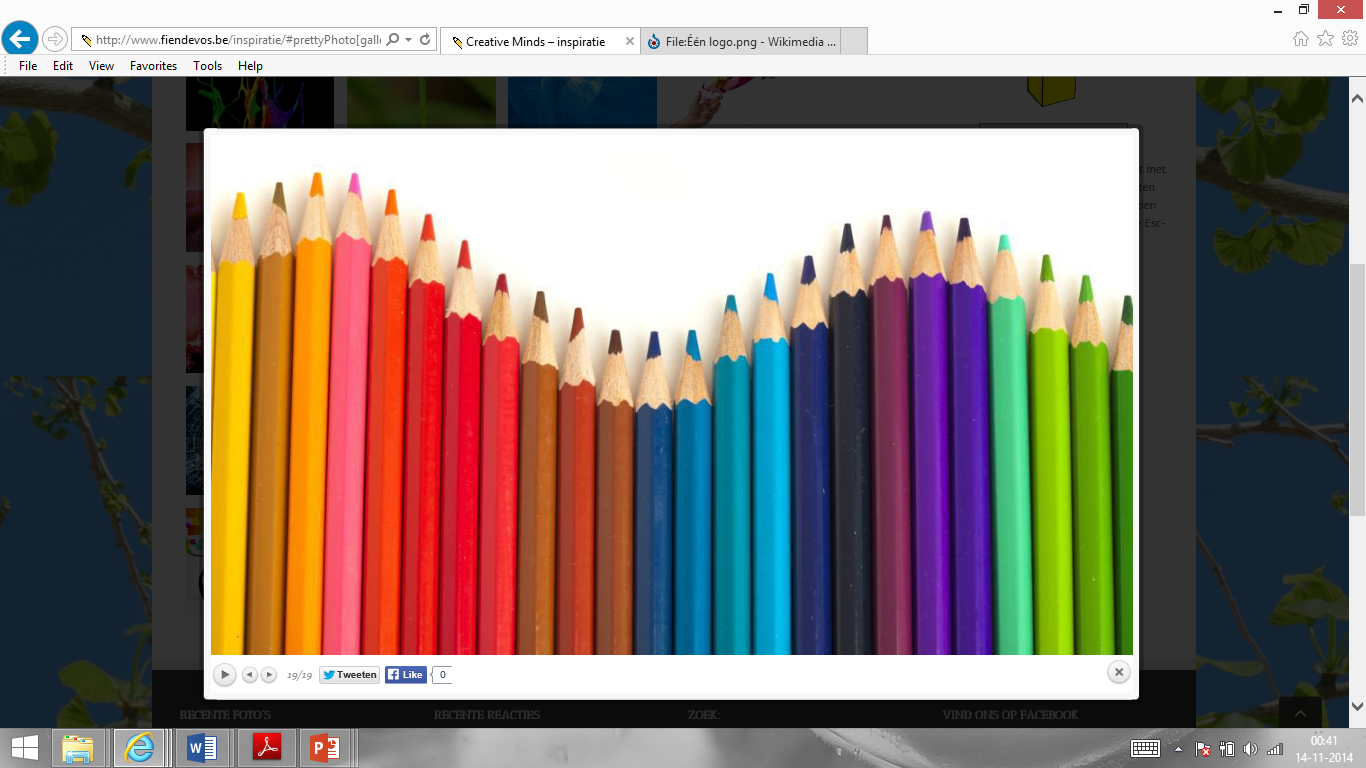 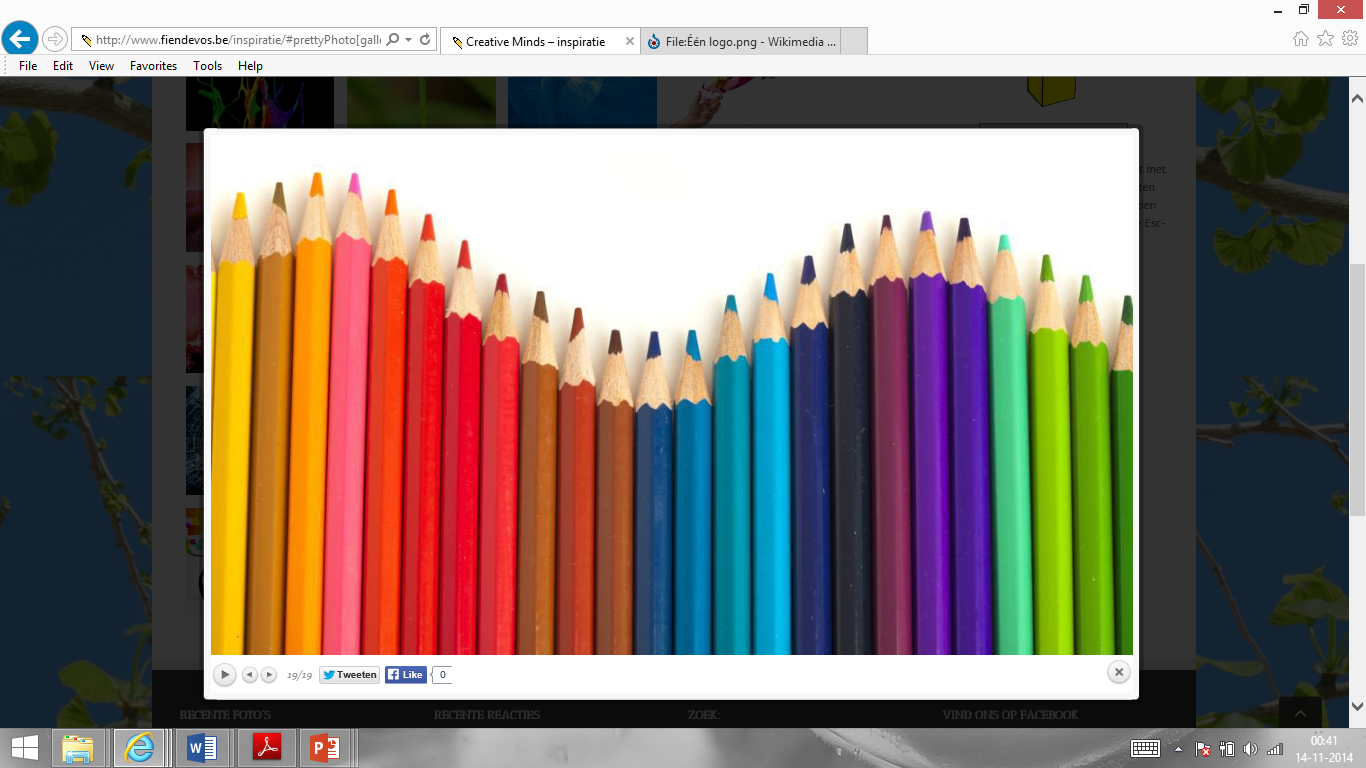 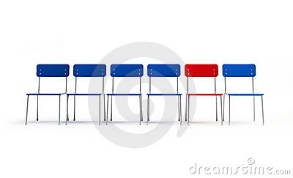 Welk soort zelfstandig naamwoord mis je nog?
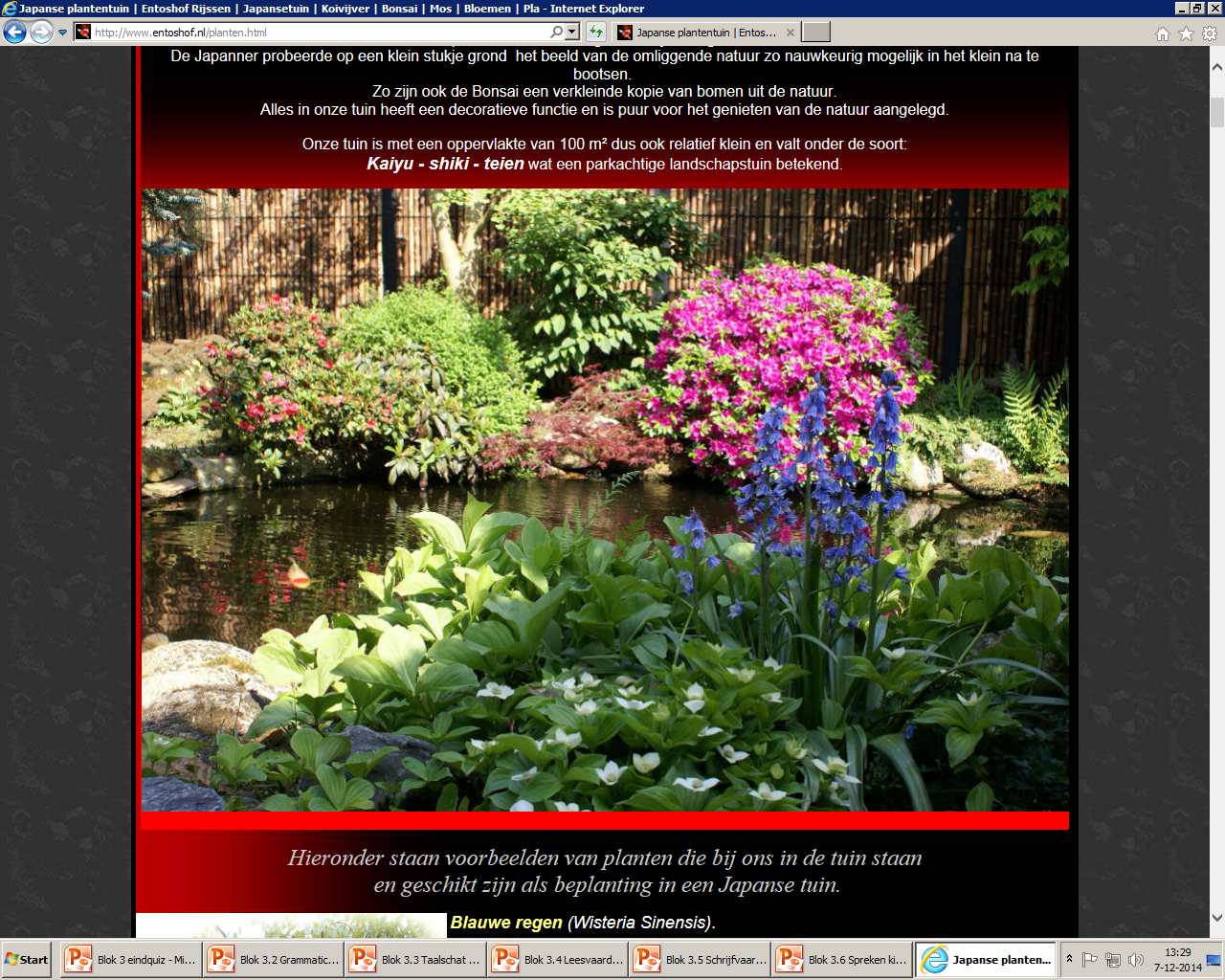 Hulp bij het vinden van een zeflstandig naamwoord:
Je kunt er een lidwoord voorzetten:

De kapper – Het publiek – een keer
Blz.64
Enkelvoud en Meervoud
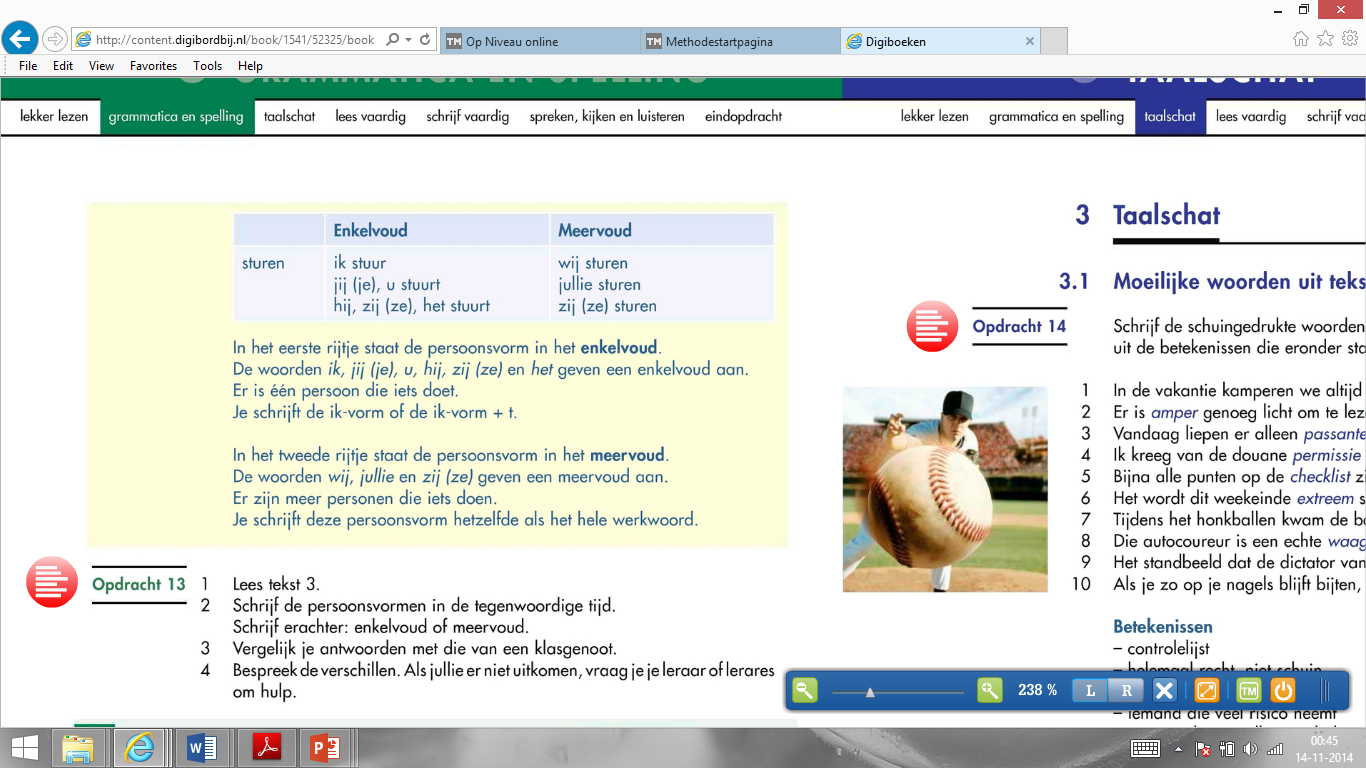 Bekijk de woorden.
Tip: zet ze in een zin, dan hoor je het!
Enkelvoud en Meervoud?
Het publiek
Je moeder
Enkelvoud
Enkelvoud
Jullie moeder
Jullie
Enkelvoud!!!!
Meervoud
Taalschat
Paragraaf 3
Blz. 65 en verder
Blz.65
Welke woorden horen hier bij?
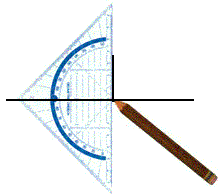 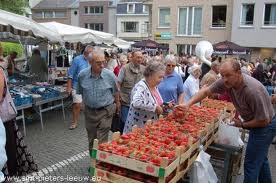 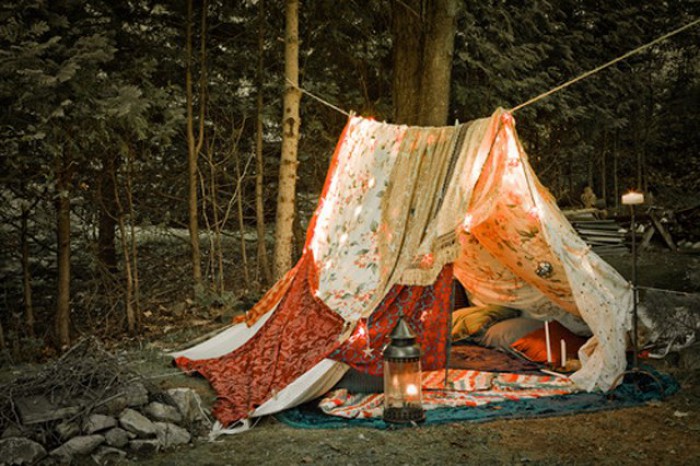 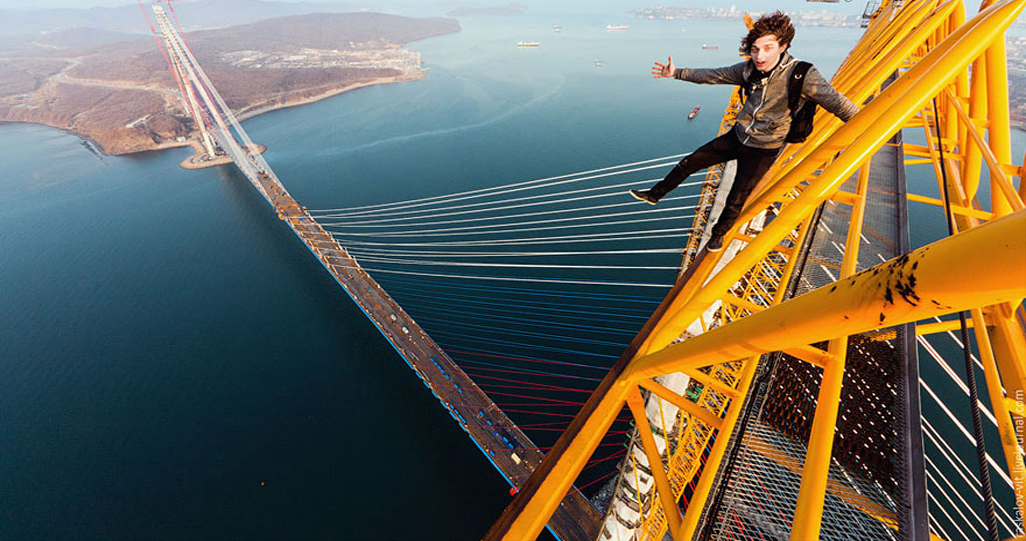 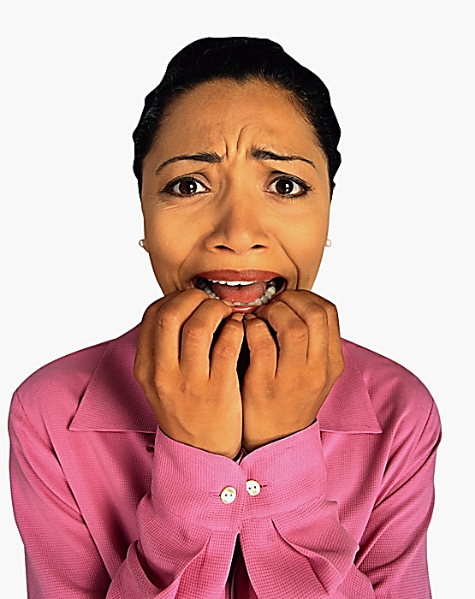 Blz.65
Leer deze woorden!

Opdracht 14

1	primitief – erg eenvoudig
2	amper – nauwelijks
3	passanten – mensen die toevallig voorbijlopen
4	permissie – toestemming
5	checklist – controlelijst
6	extreem – zeer vergaand, heel erg
7	loodrecht – helemaal recht, niet schuin
8	waaghals – iemand die veel risico neemt
9	gigantisch – enorm
10	nerveus – zenuwachtig
Blz.65
Schoolwoorden
behalve
Alles
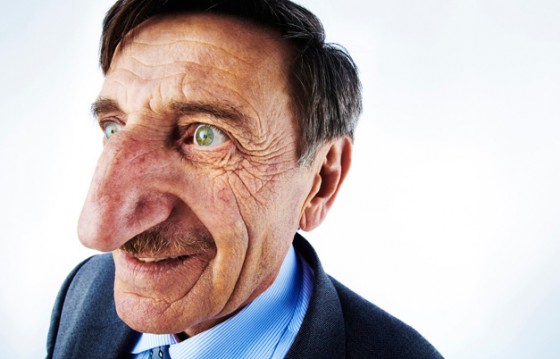 Ken
merk
Spel!!!!
Ren je rot….
Allesbehalve	- Helemaal niet 
Zelden	- Bijna nooit 
Kenmerk	- Eigenschap
Aanzienlijk	- erg 
Identieke	- dezelfde 
Constant	- hetzelfde
Herinner je je nog wat we deden in de klas?
Blz.66
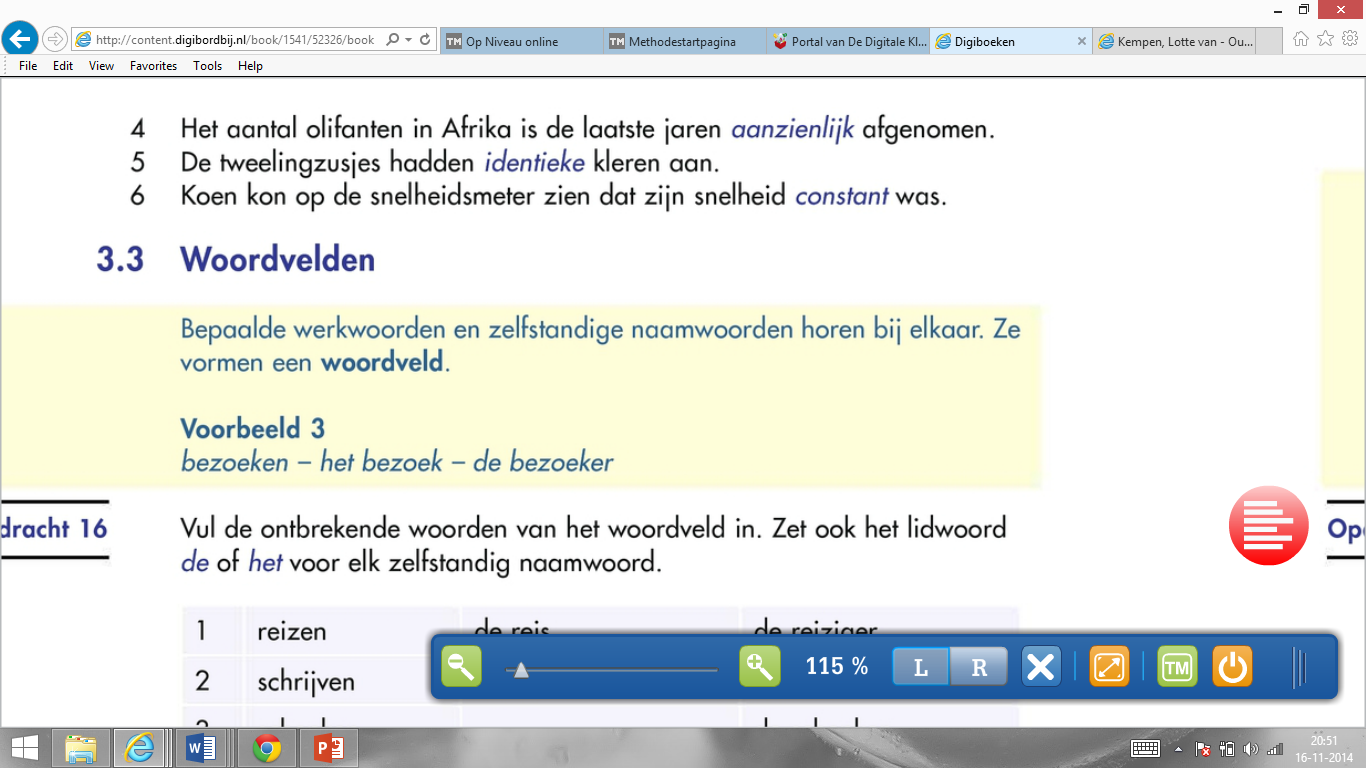 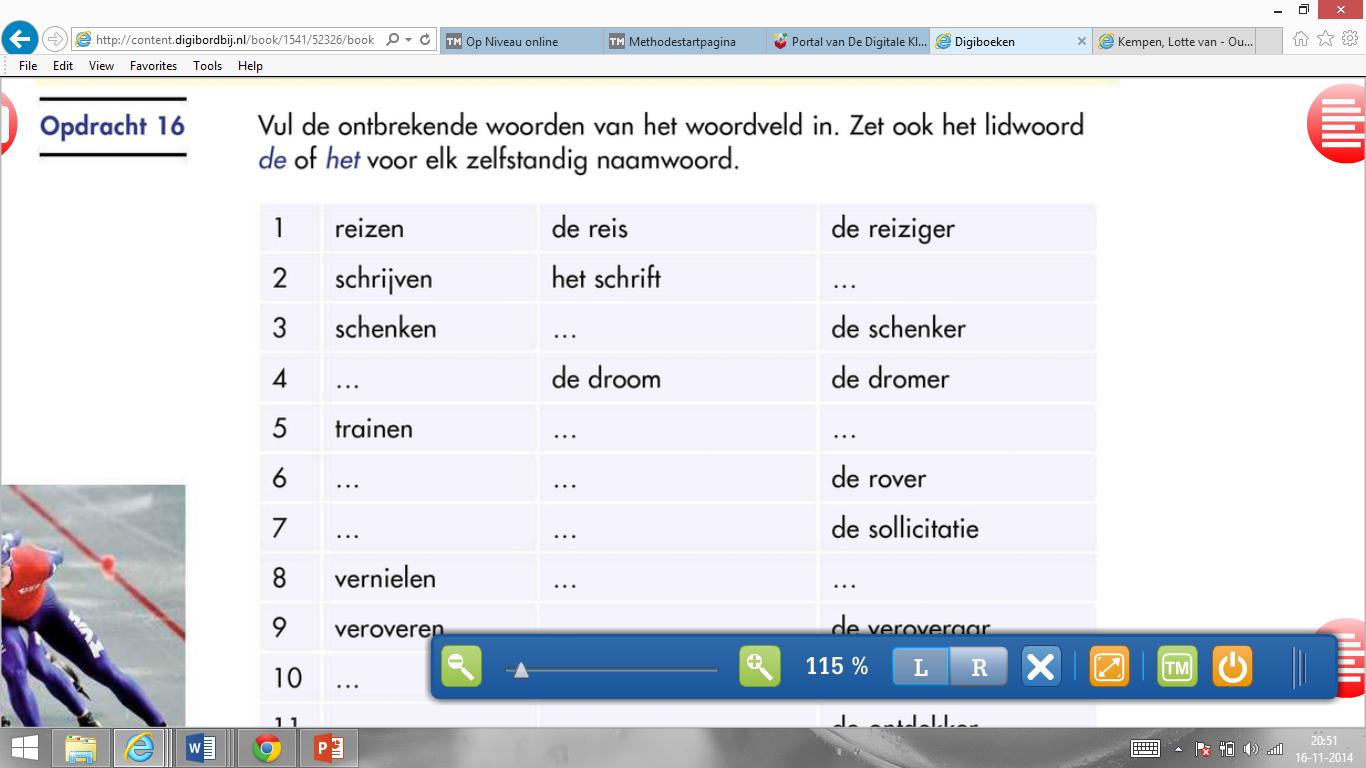 Blz.66
Lees ze goed door!
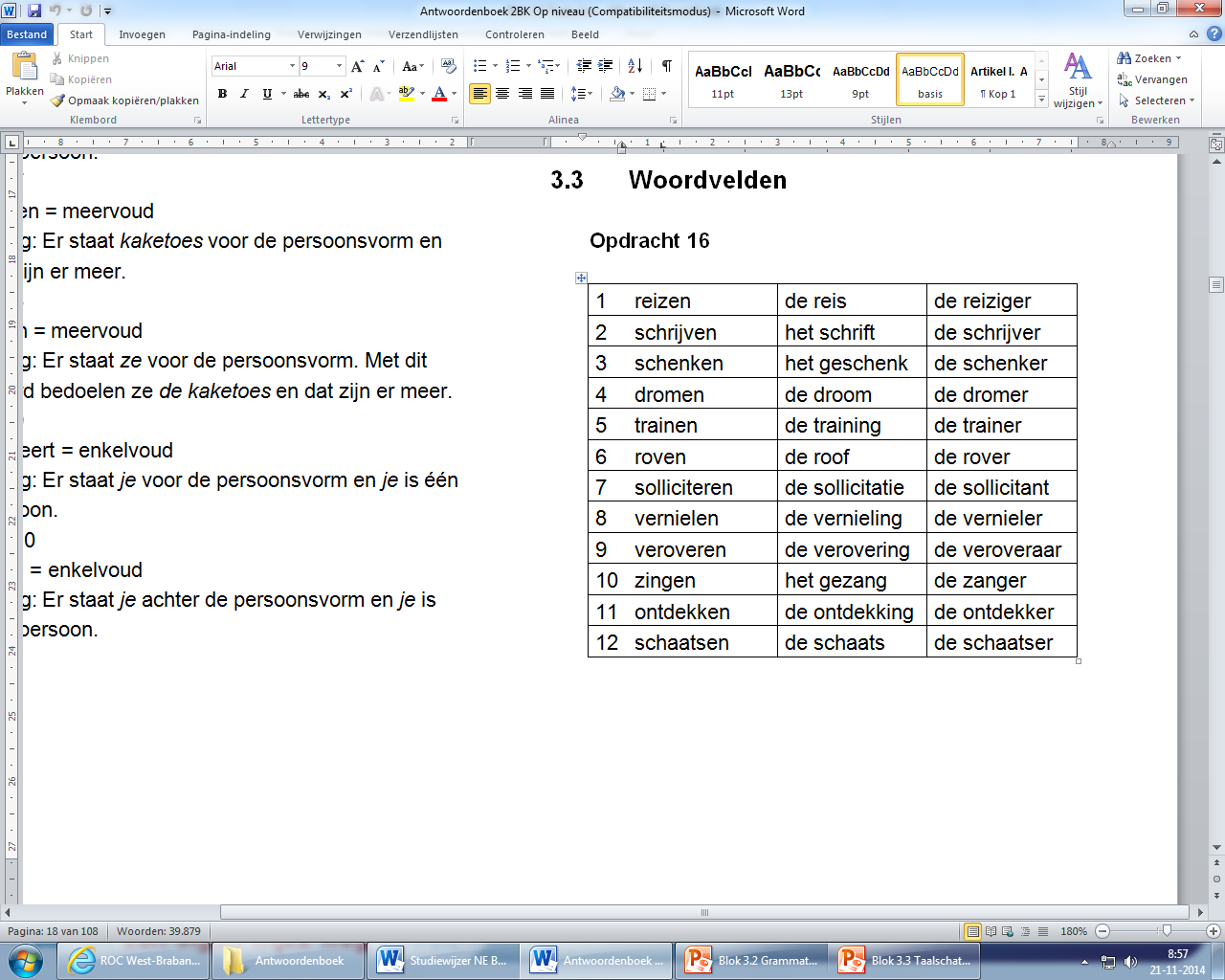 Blz.66
Opdracht 17

Storing 	- Storen	
Lekkage 	- Lekken
Organisatie 	- Organiseren
Wandeling	- Wandelen
Leugen 	- Liegen
Fabricage	- Fabriceren
Verveling	- vervelen 
Verhuizing	- Verhuizen
Jacht		- Jagen
Fantasie	- Fantaseren
Gebed 	- Bidden
Behandeling	- Behandelen
Blz.67
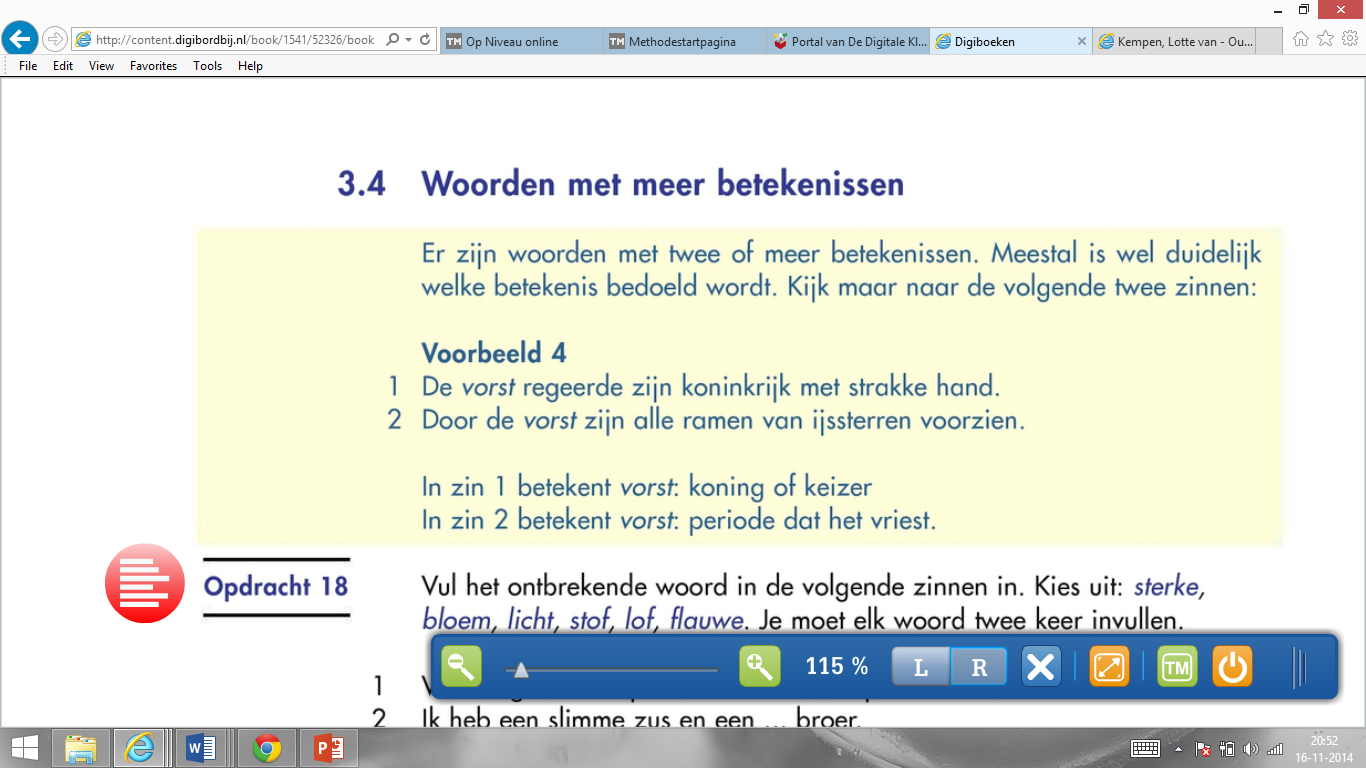 Blz.67
Meer betekenissen, weet je ze nog?
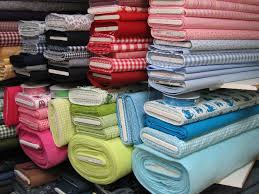 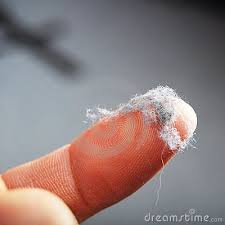 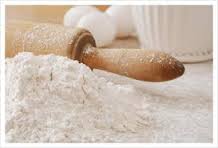 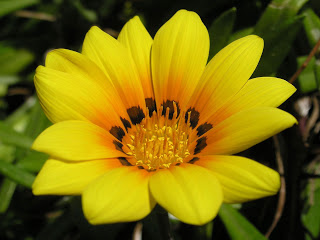 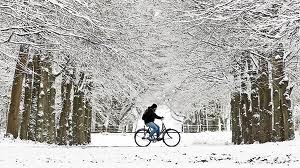 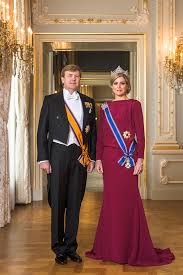 Blz.67
Lees en leer de betekenis van de dubbele betekenis: 

1	Vandaag kookt mijn moeder overheerlijke ham met lof.
2	Ik heb een slimme zus en een sterke broer.
3	Ik vind dat een hele flauwe grap!
4	Rond het kampvuur hoor je vaak sterke verhalen.
5	Voor het bakken van een taart heeft Sara veel bloem nodig.
6	De stof van aardrijkskunde was vandaag erg moeilijk.
7	De bepakking van de soldaten was deze keer heel licht.
8	Op de markt heeft zij een prachtige lap stof gekocht.
9	Het afrikaantje is een bijzondere bloem.
10	In de weg naar school zit een flauwe bocht.
11	In IJsland blijft het zomers tot heel laat licht.
12	Mijn mentor was vol lof over ons werkstuk.
Leesvaardig
Paragraaf 4
Blz. 70 en verder
Blz. 70
Lees:
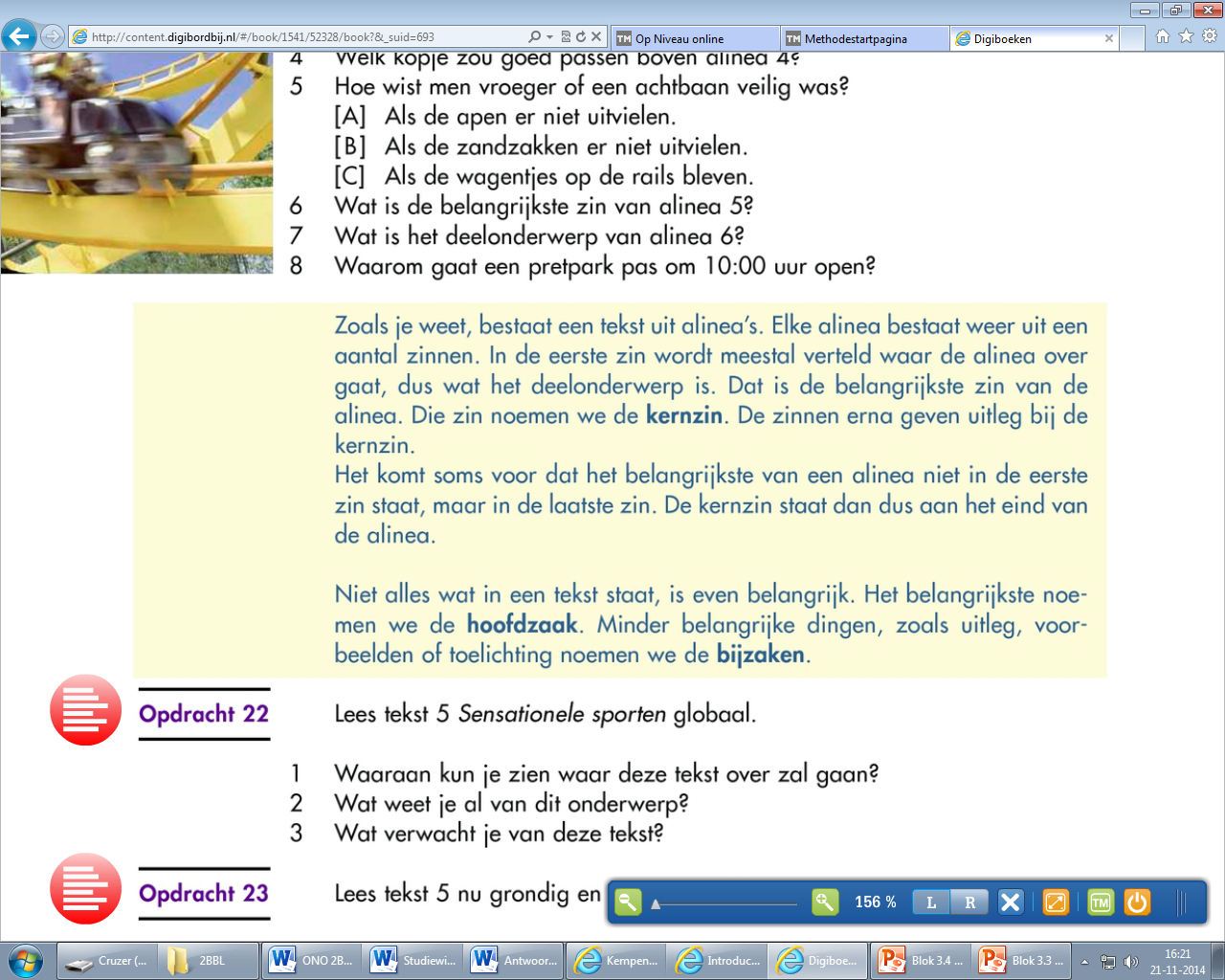 Schrijfvaardig
Paragraaf 5
Blz. 73 en verder
Blz. 73
Zoek de spellingsfouten
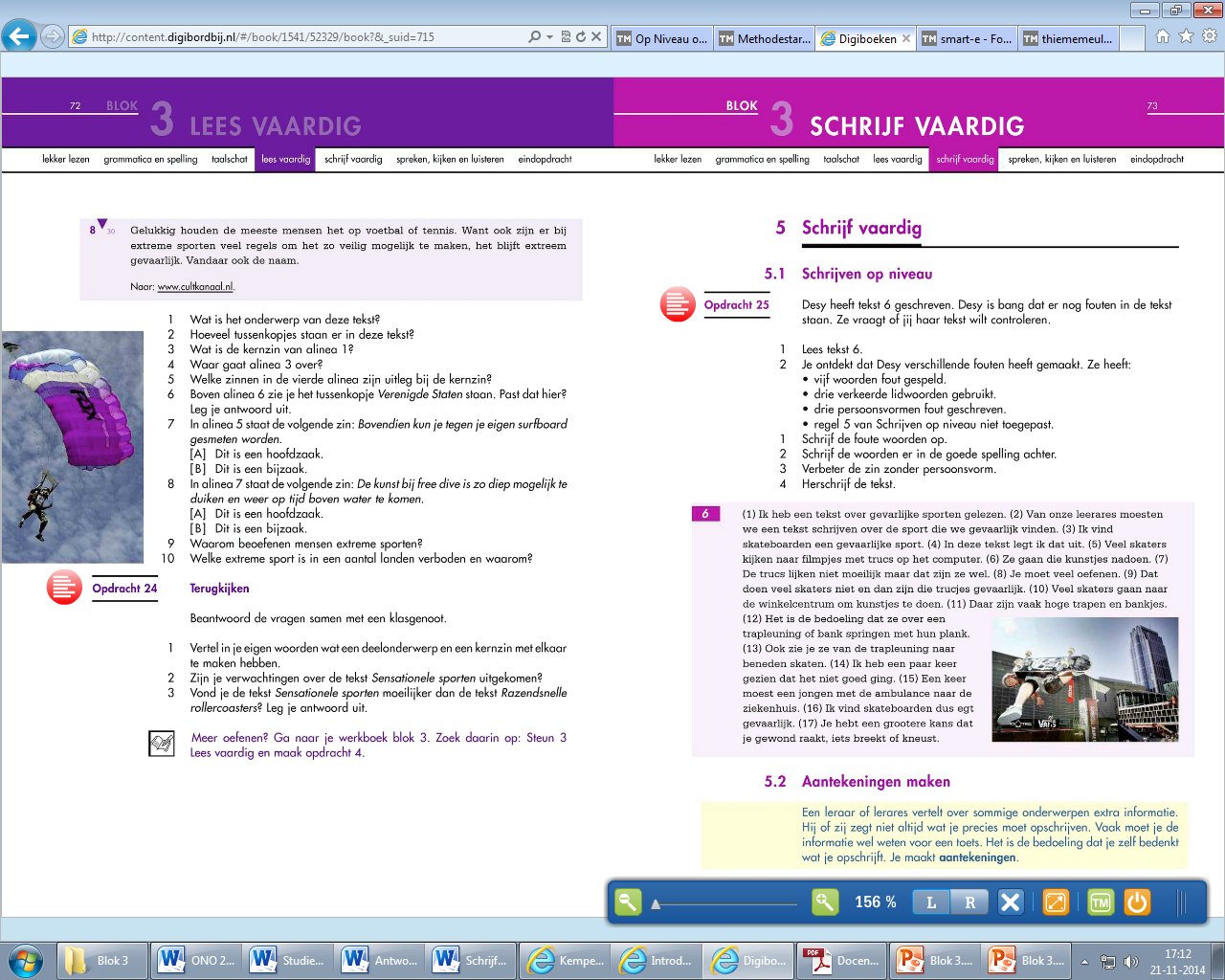 Spreekvaardig
Paragraaf 6
Blz. 75 en verder
Blz. 75
Welke 2 soorten nieuws zijn er? Kijk ook in je boek!
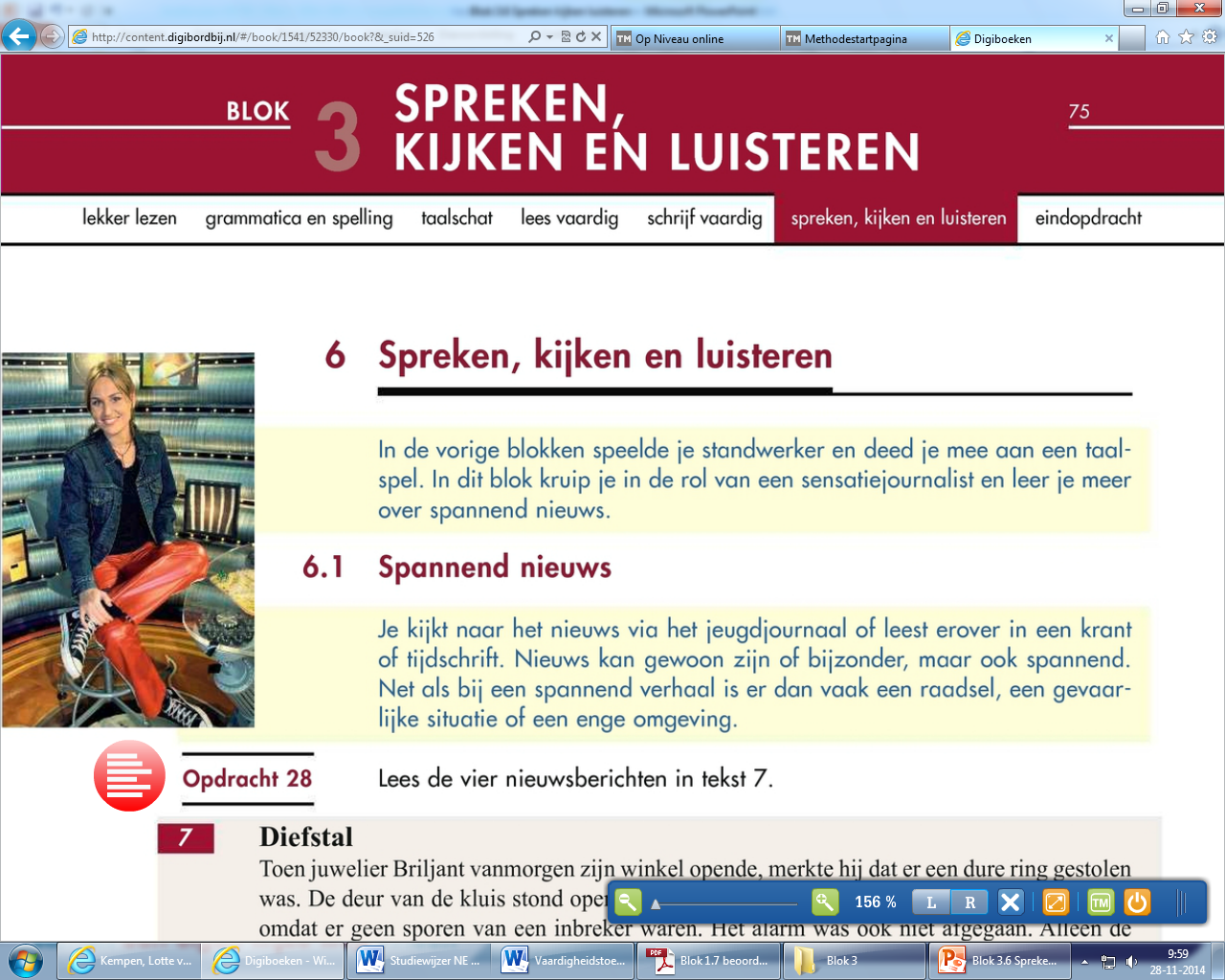 Succes met leren!!!
Je kunt het!
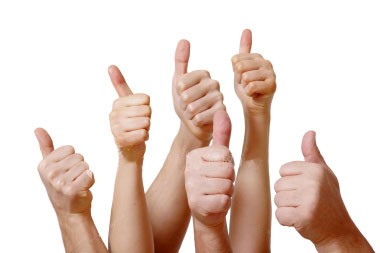